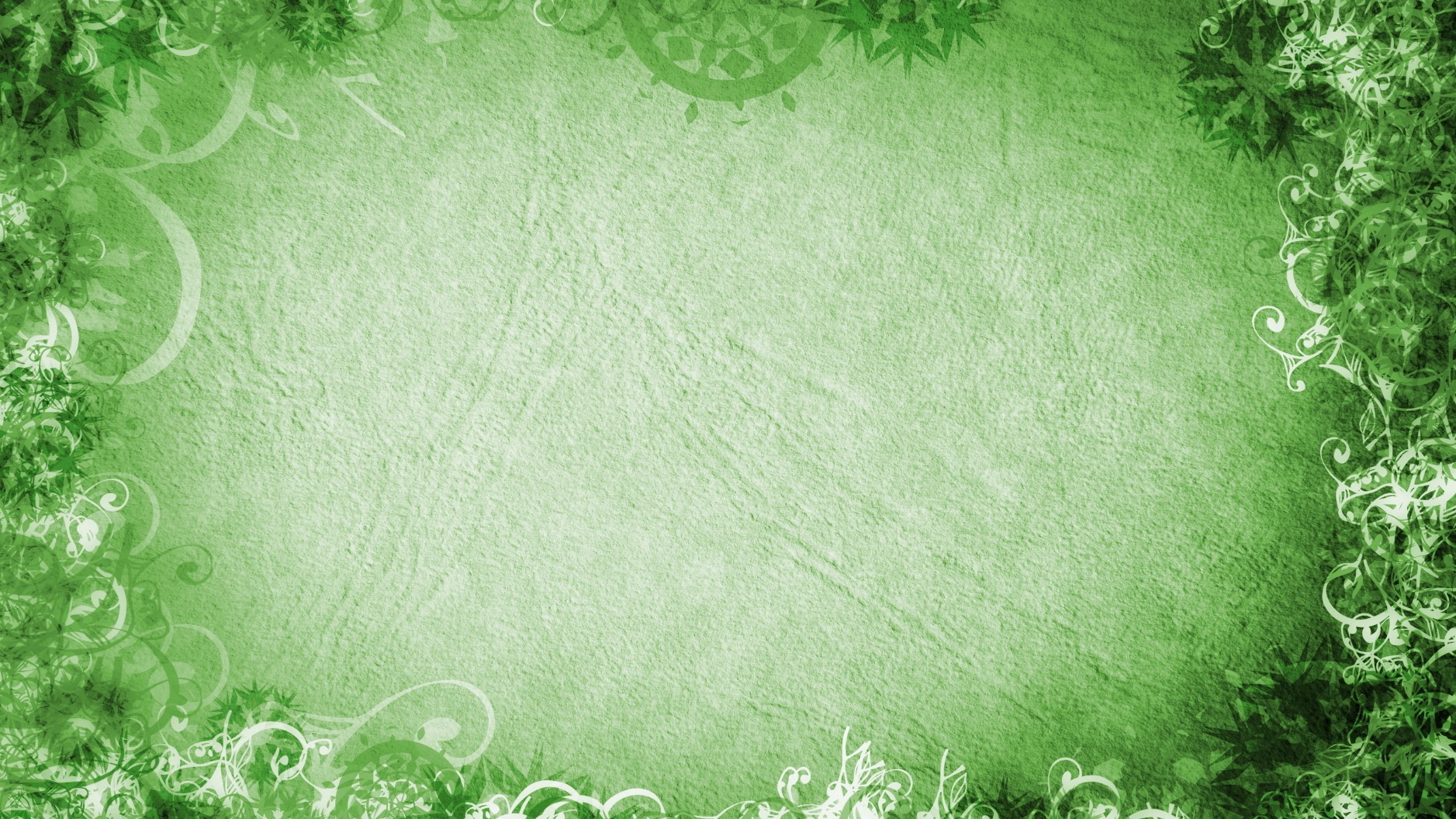 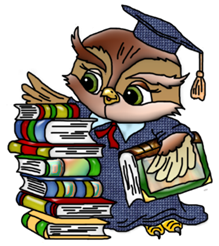 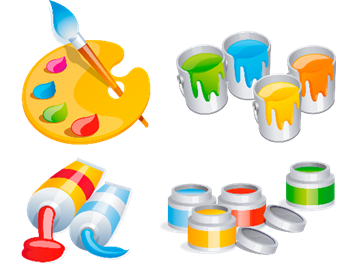 «Спорт. Искусство. Интеллект.»
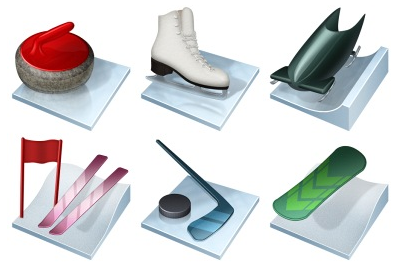 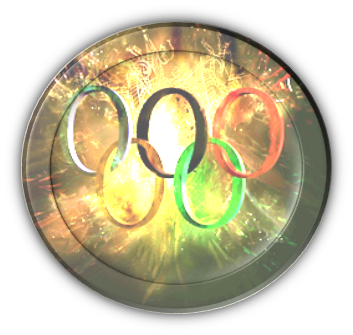 Профильный день
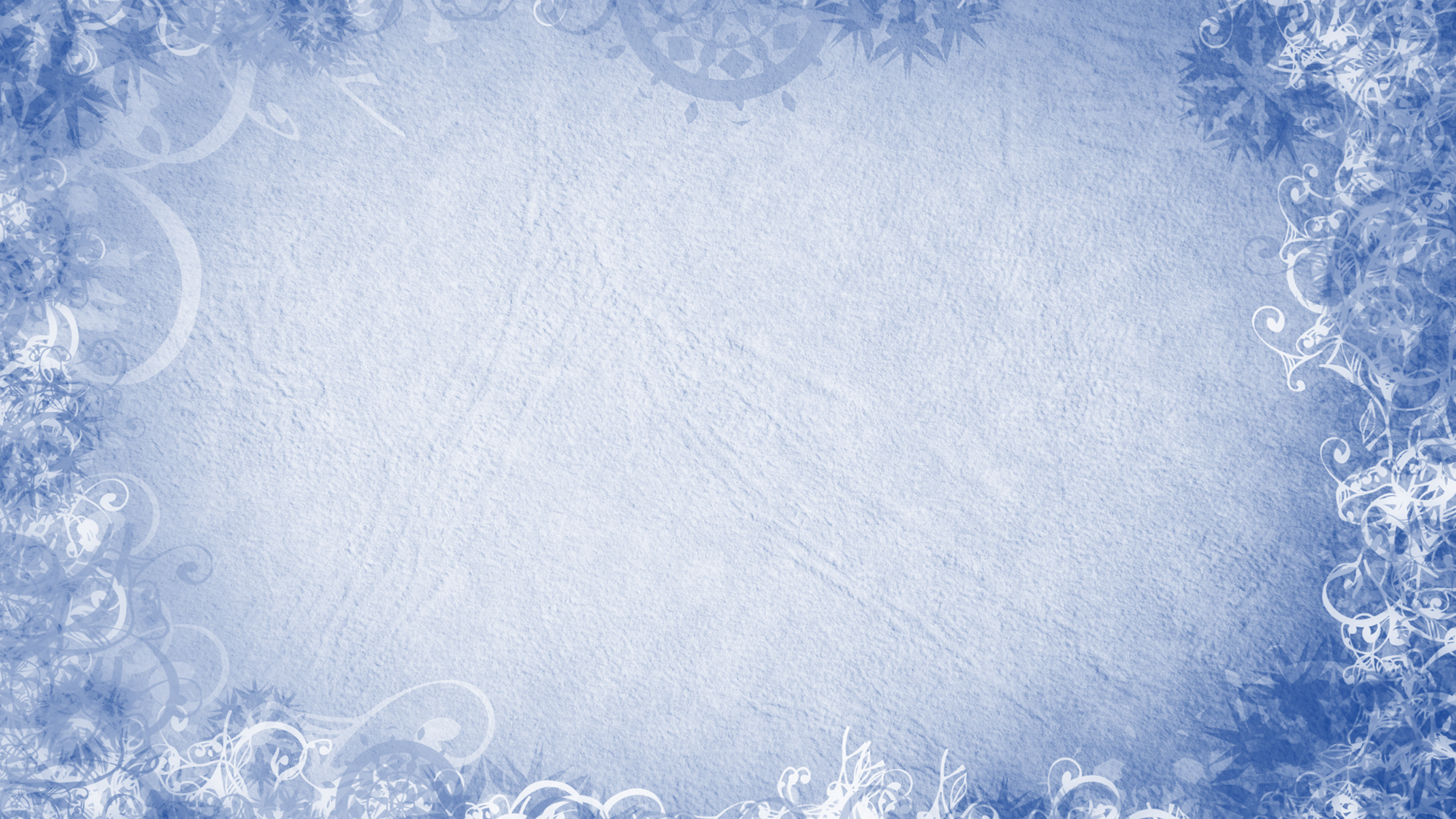 План организации профильного дня
11.00 – 11.15 – Приветствие, ознакомление с планом дня
11.15 – 12.15 – Интеллектуальный конкурс 
«Умники и умницы»
12.15 – 13.15 – Спортивная игра «Пионербол»
13.15 – 14.00 – Творческий конкурс «Творим вместе»
14.00 – 14.15 – Подведение итогов. 
Награждение победителей
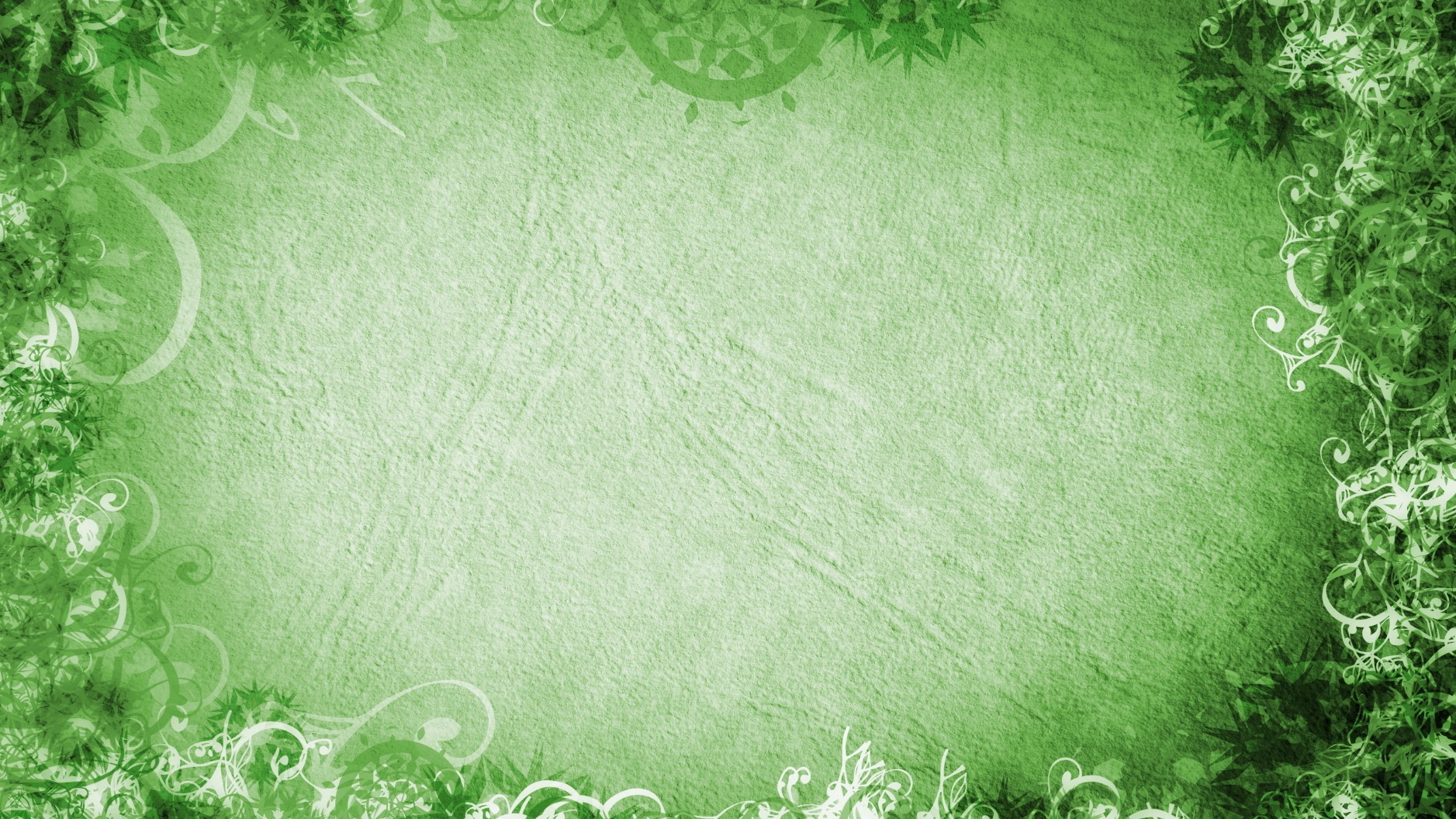 Интеллектуальная игра «Умники и умницы»
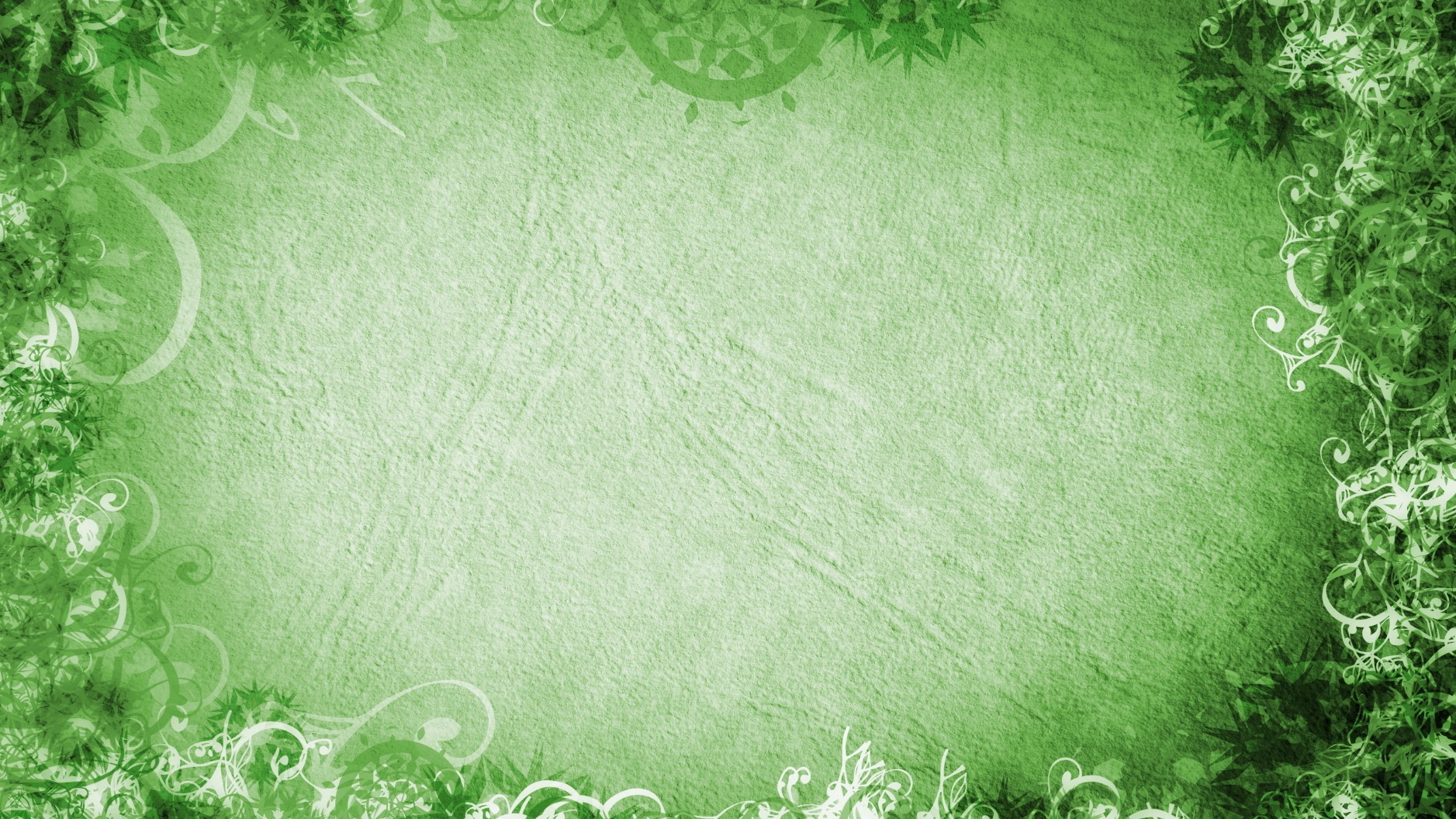 Интеллектуальная игра «Умники и умницы»
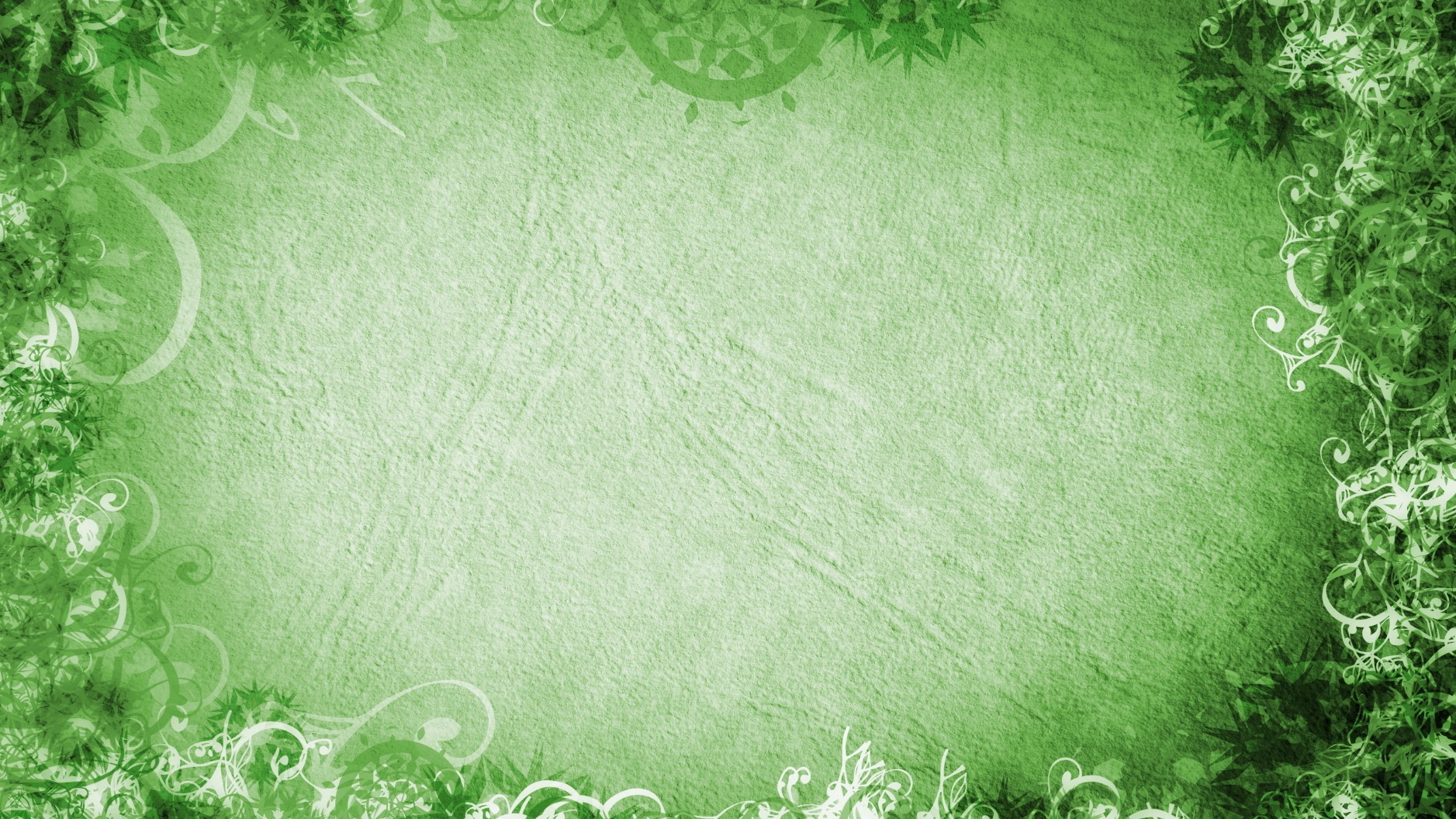 Интеллектуальная игра «Умники и умницы»
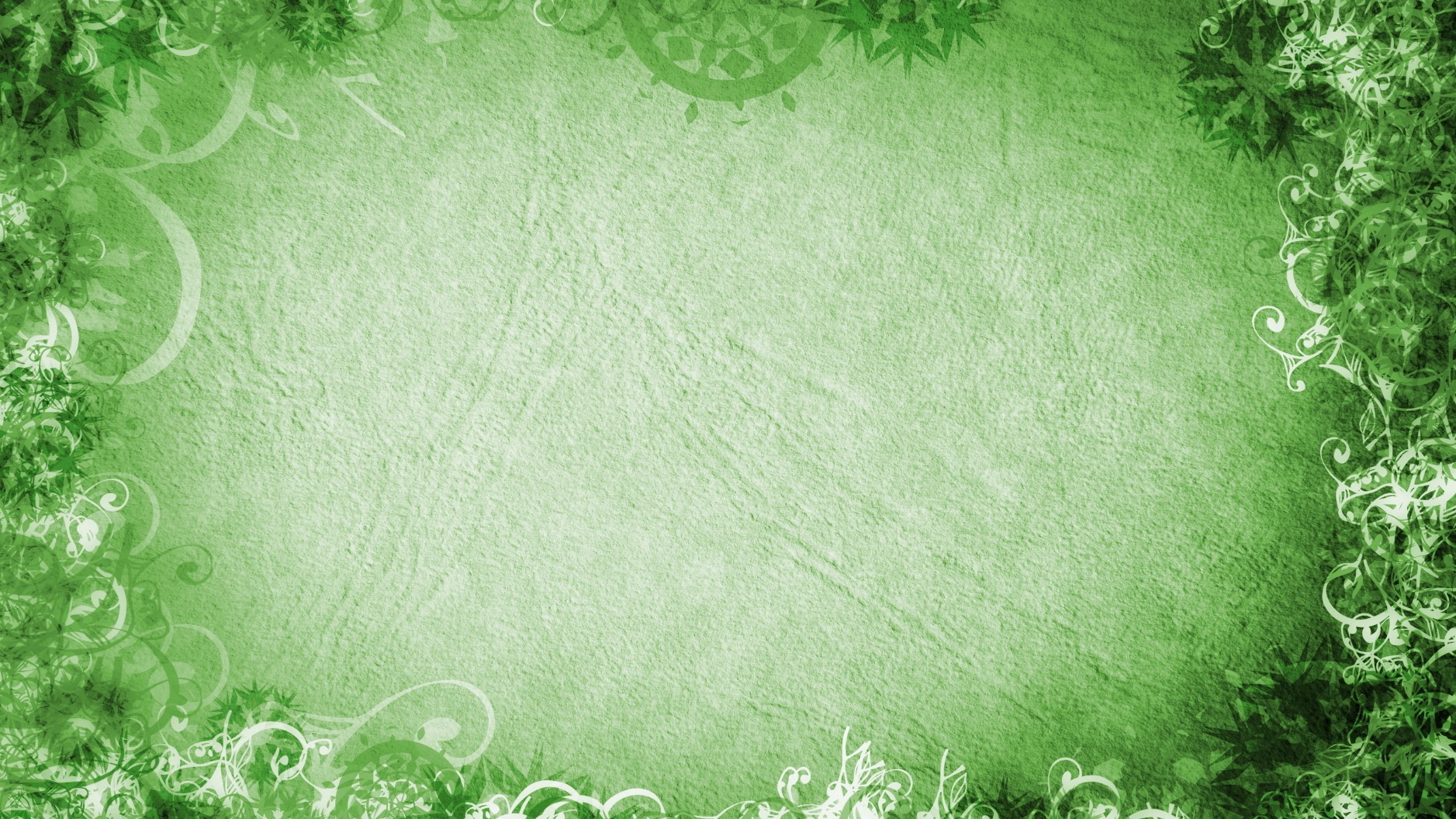 Интеллектуальная игра «Умники и умницы»
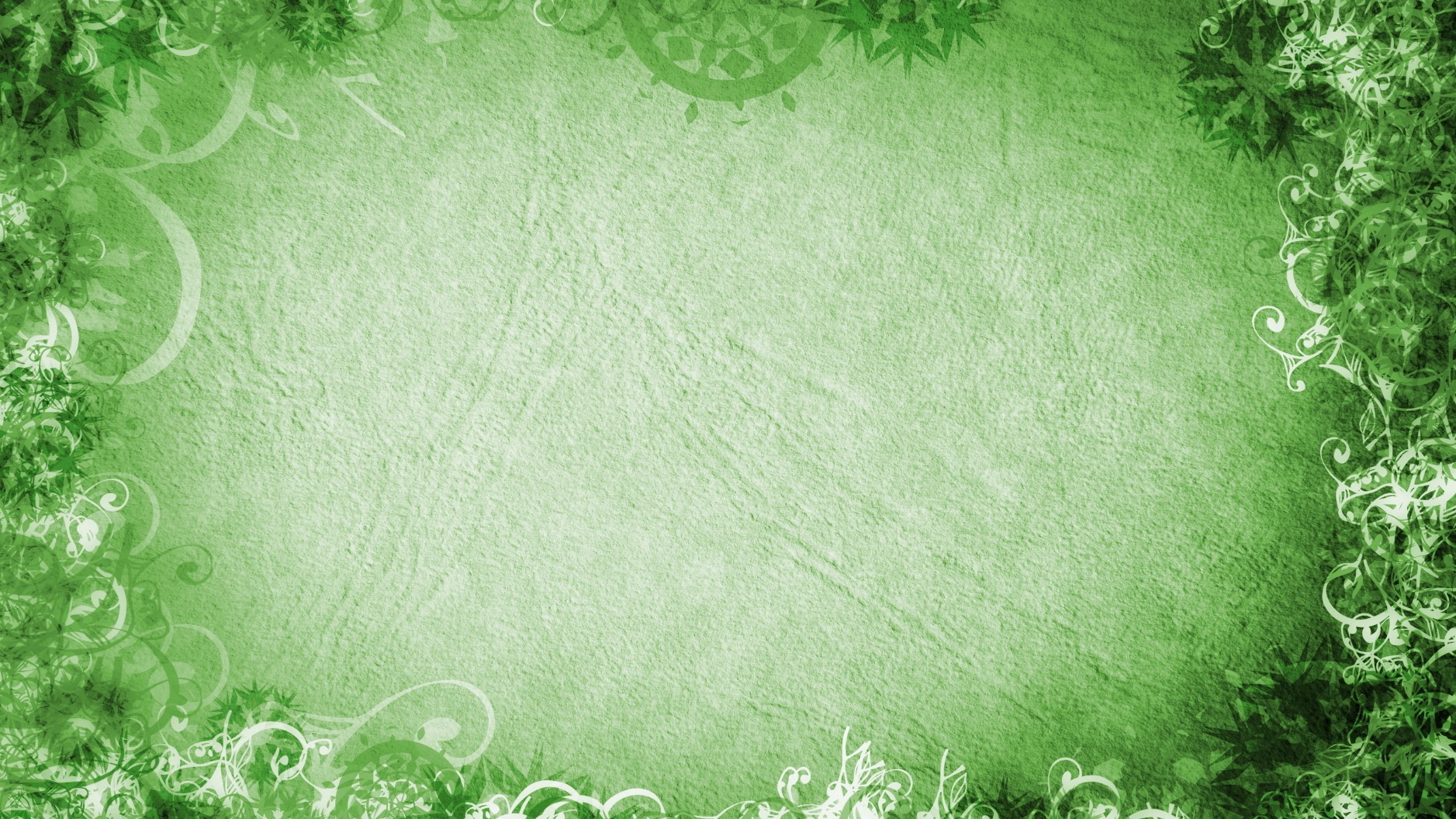 Интеллектуальная игра «Умники и умницы»
Подведение итогов I тура
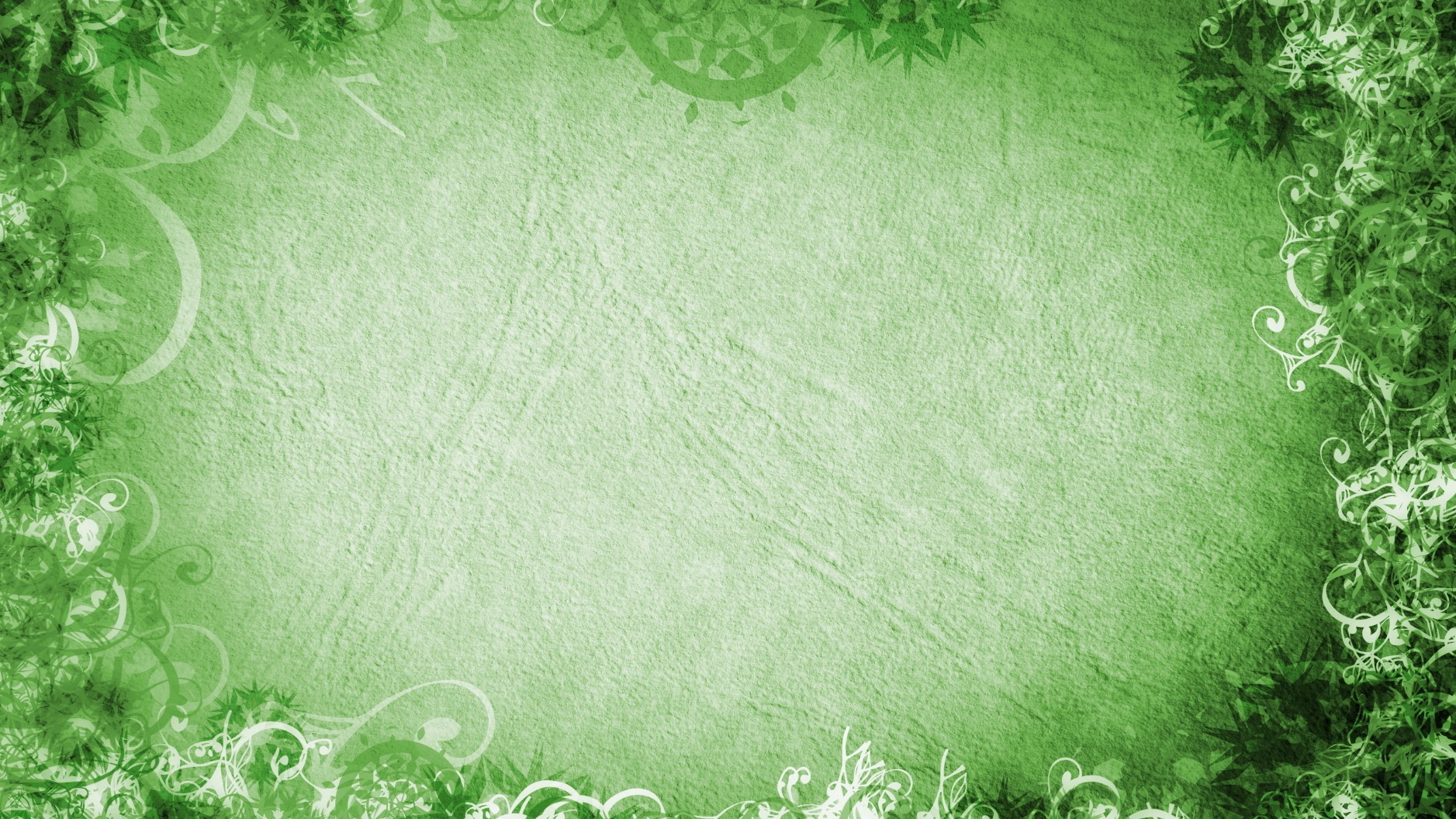 Спортивная игра «Пионербол»
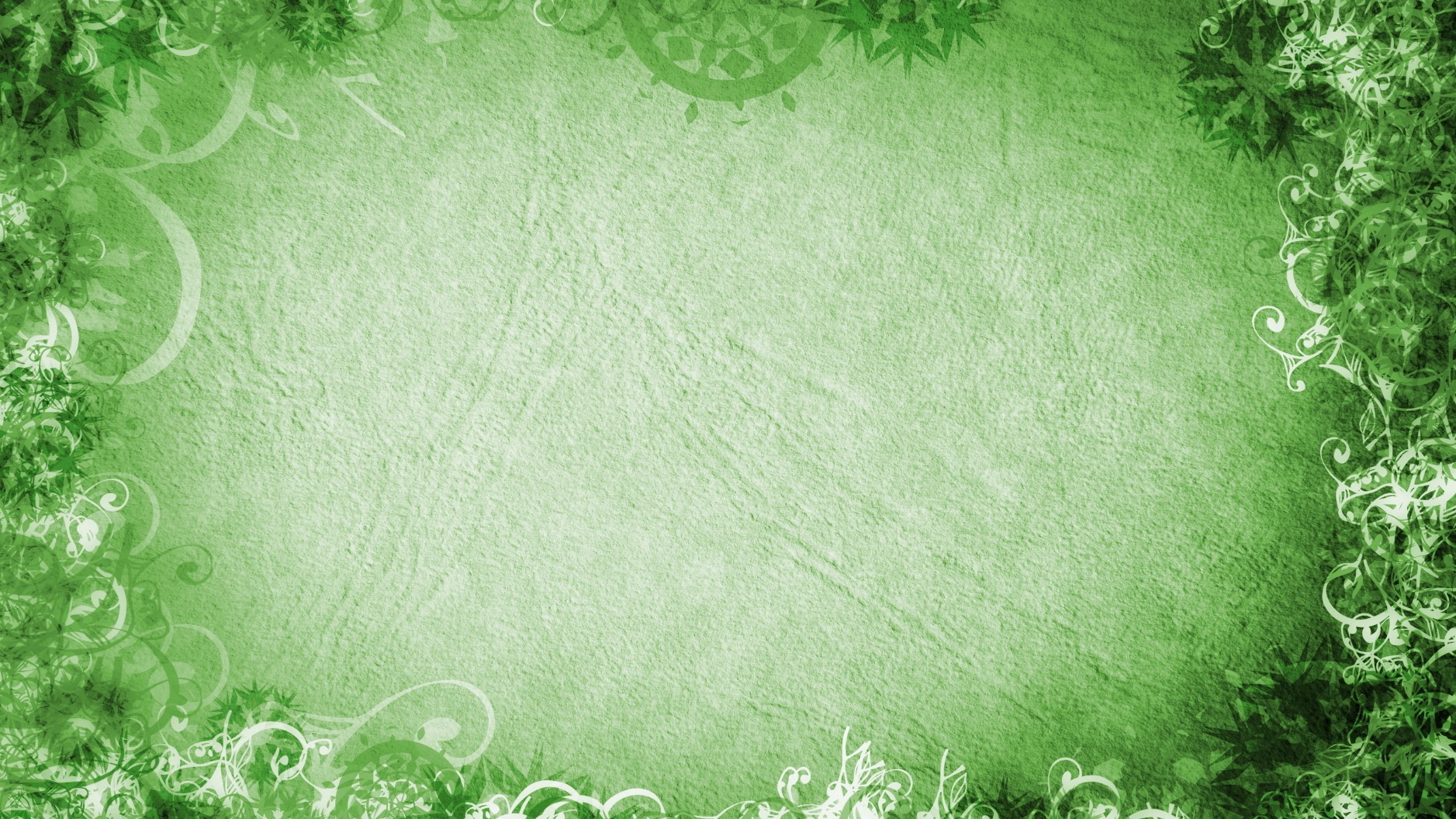 Спортивная игра «Пионербол»
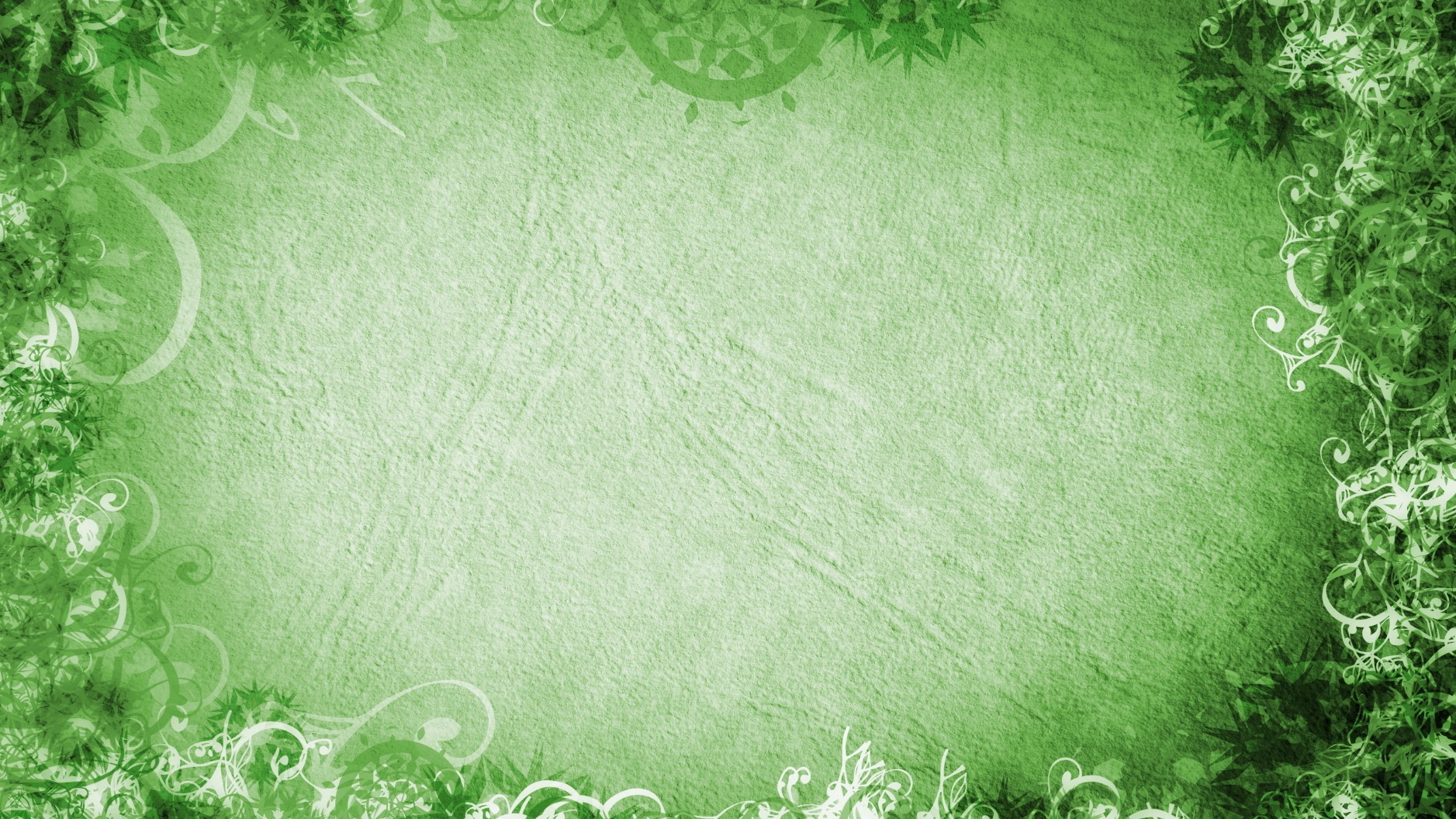 Спортивная игра «Пионербол»
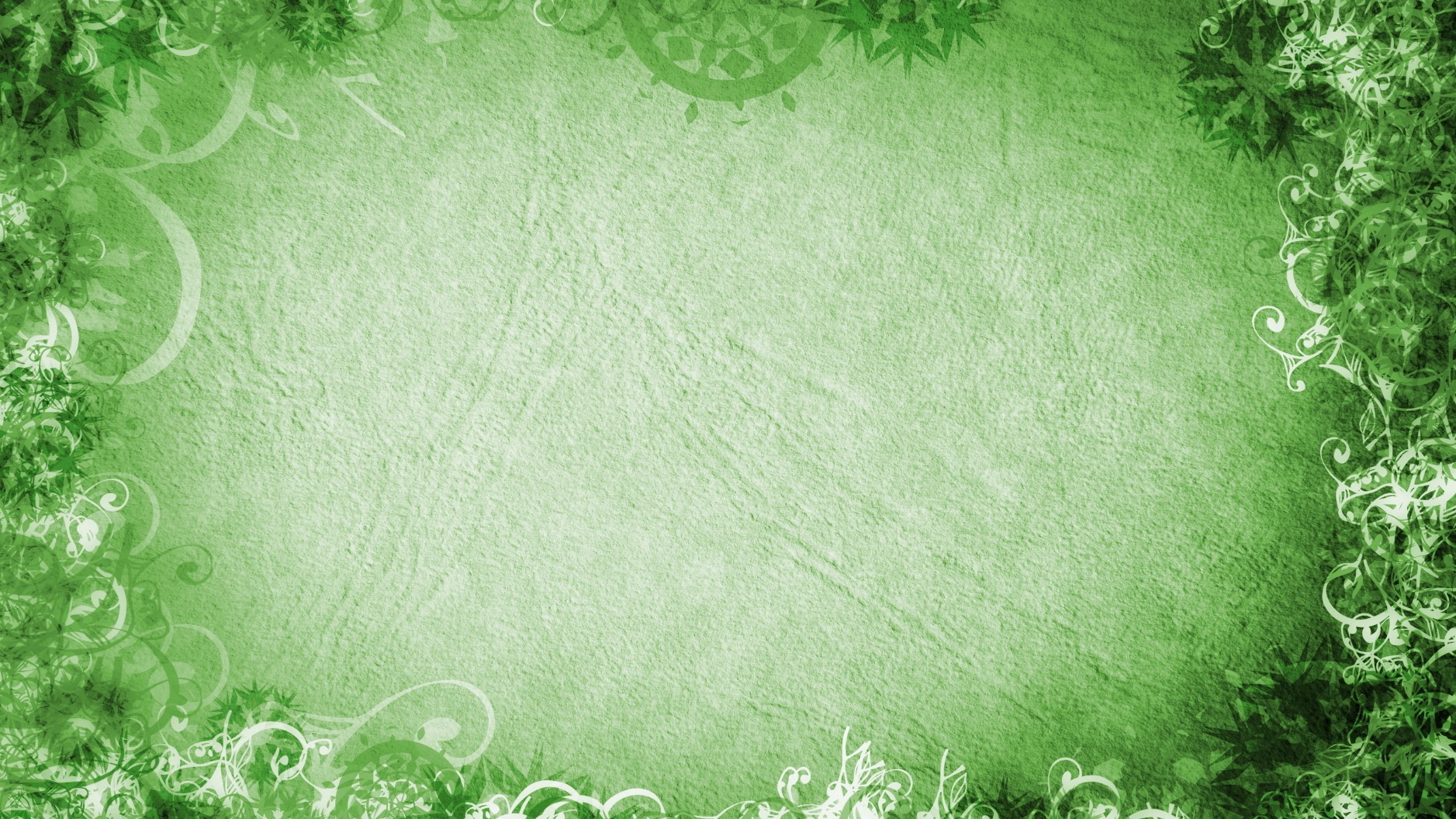 Спортивная игра «Пионербол»
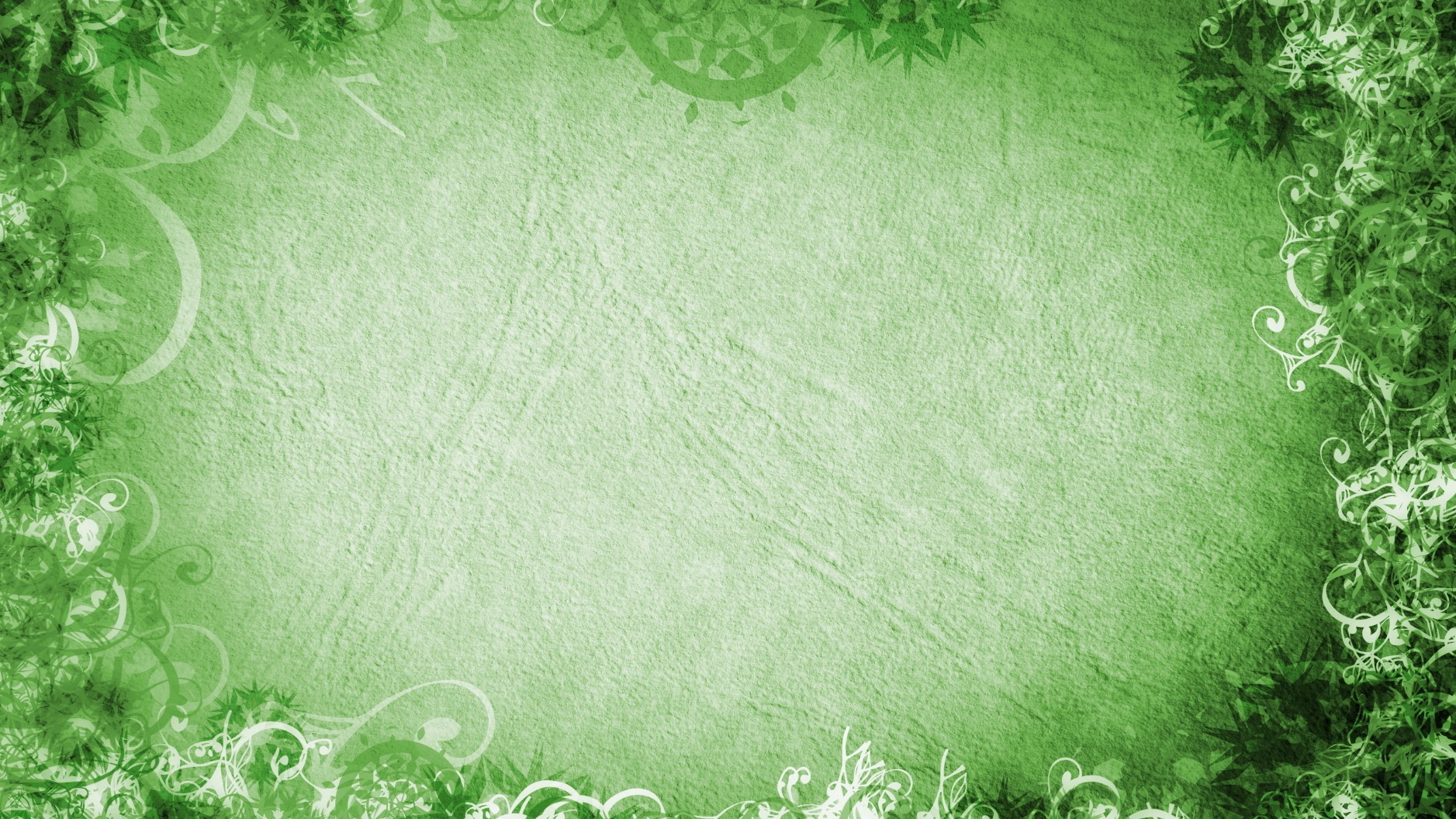 Спортивная игра «Пионербол»
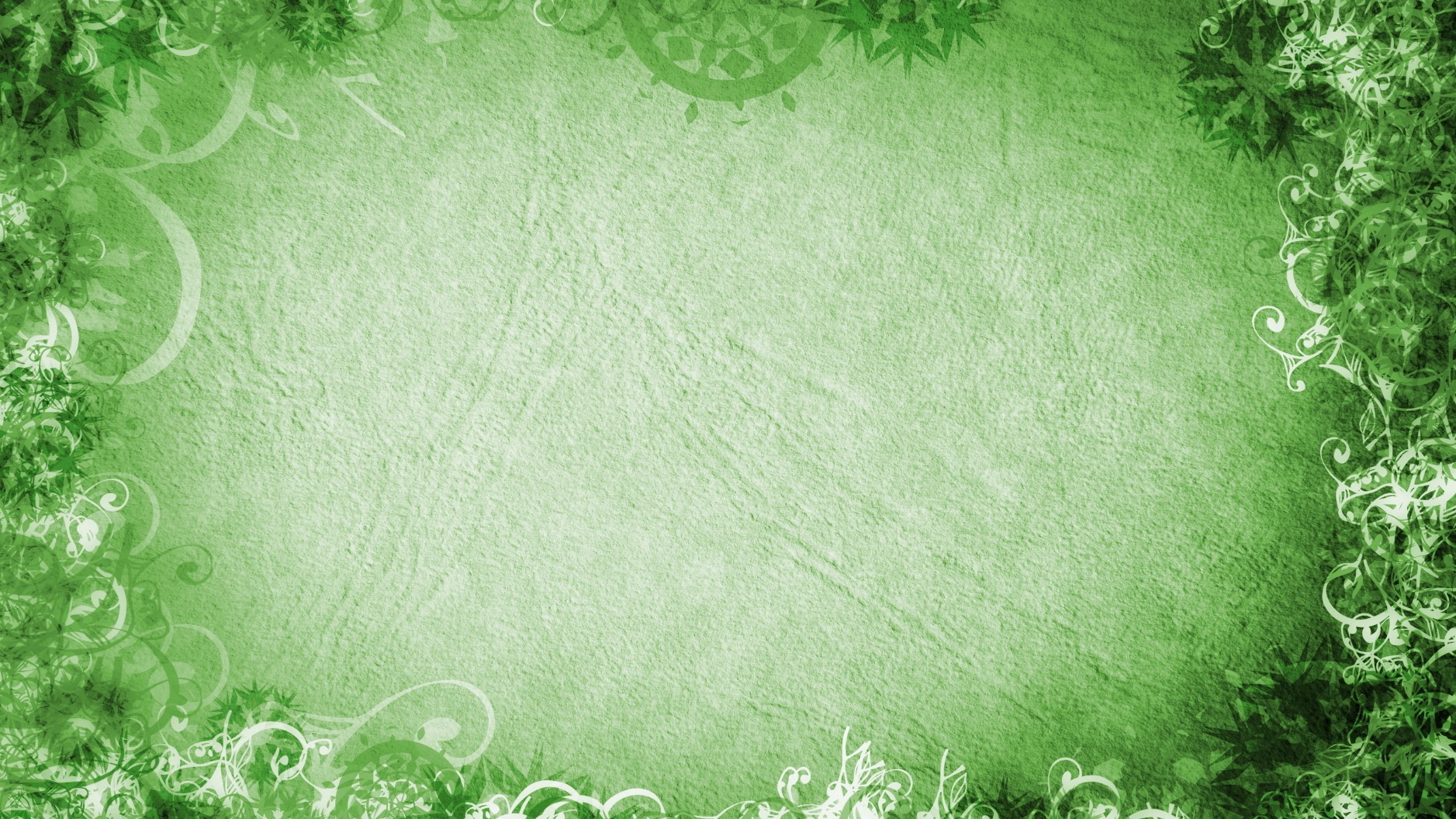 Спортивная игра «Пионербол»
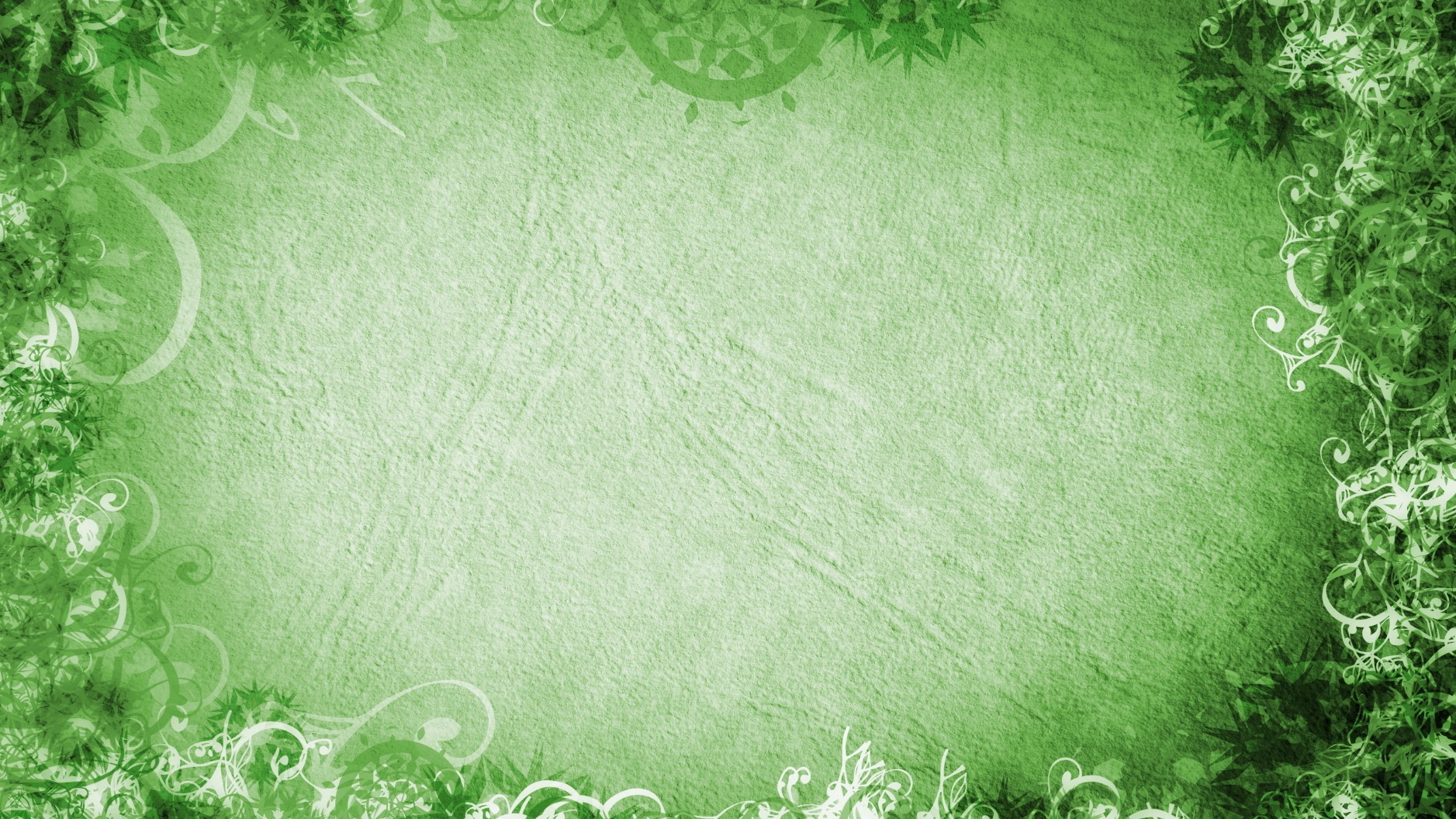 Творческое задание «Творим вместе»
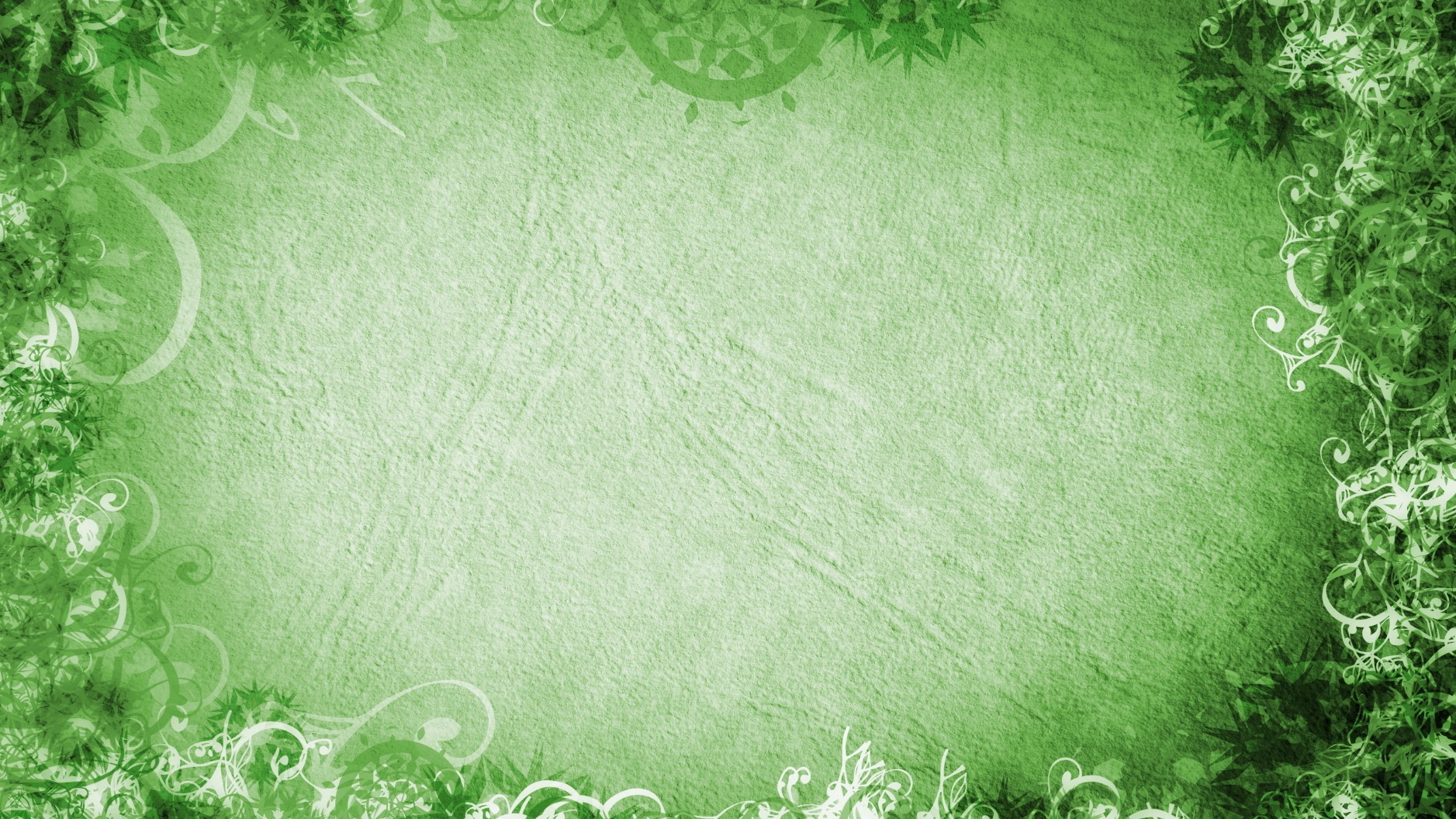 Творческое задание «Творим вместе»
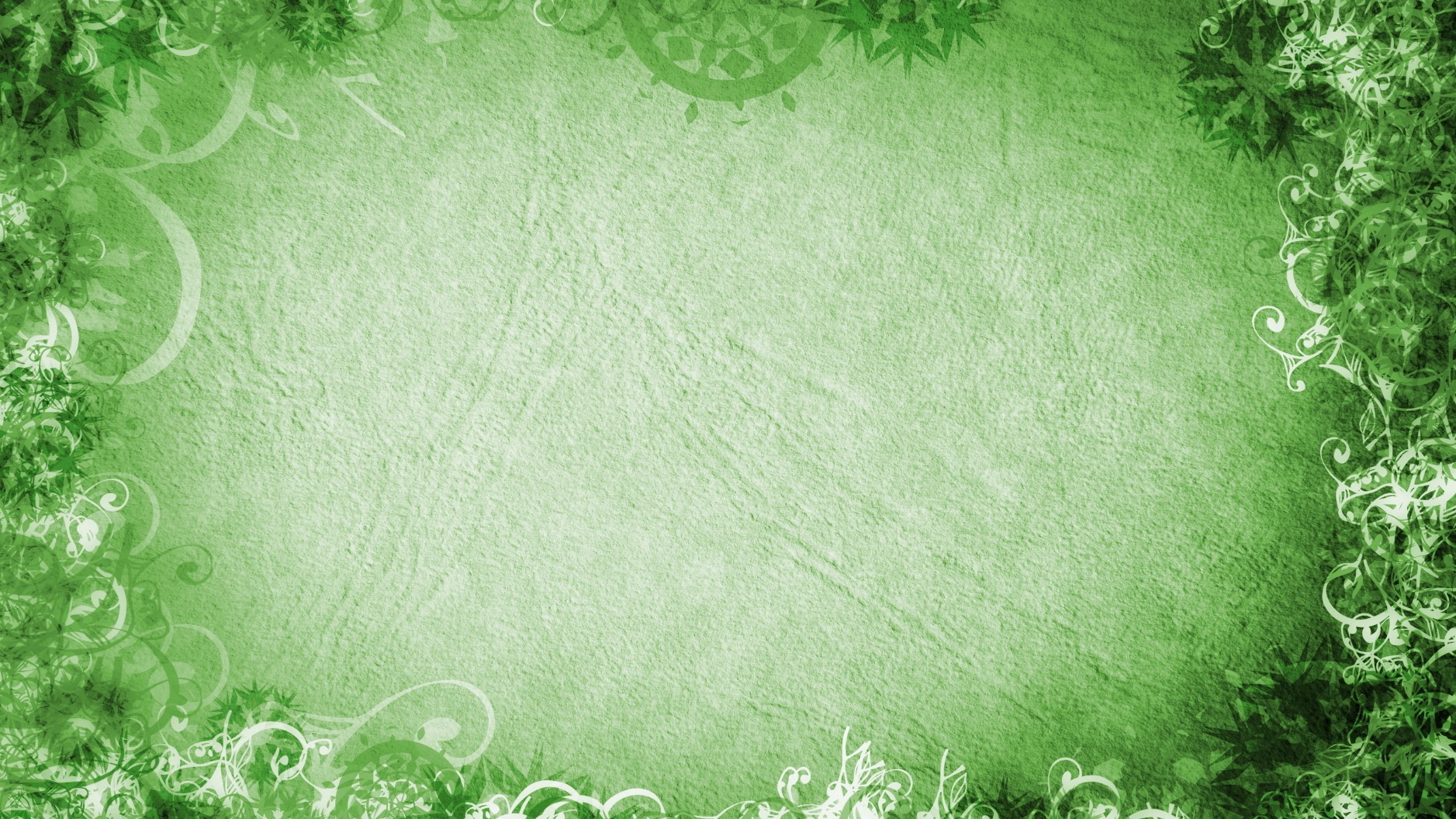 Творческое задание «Творим вместе»
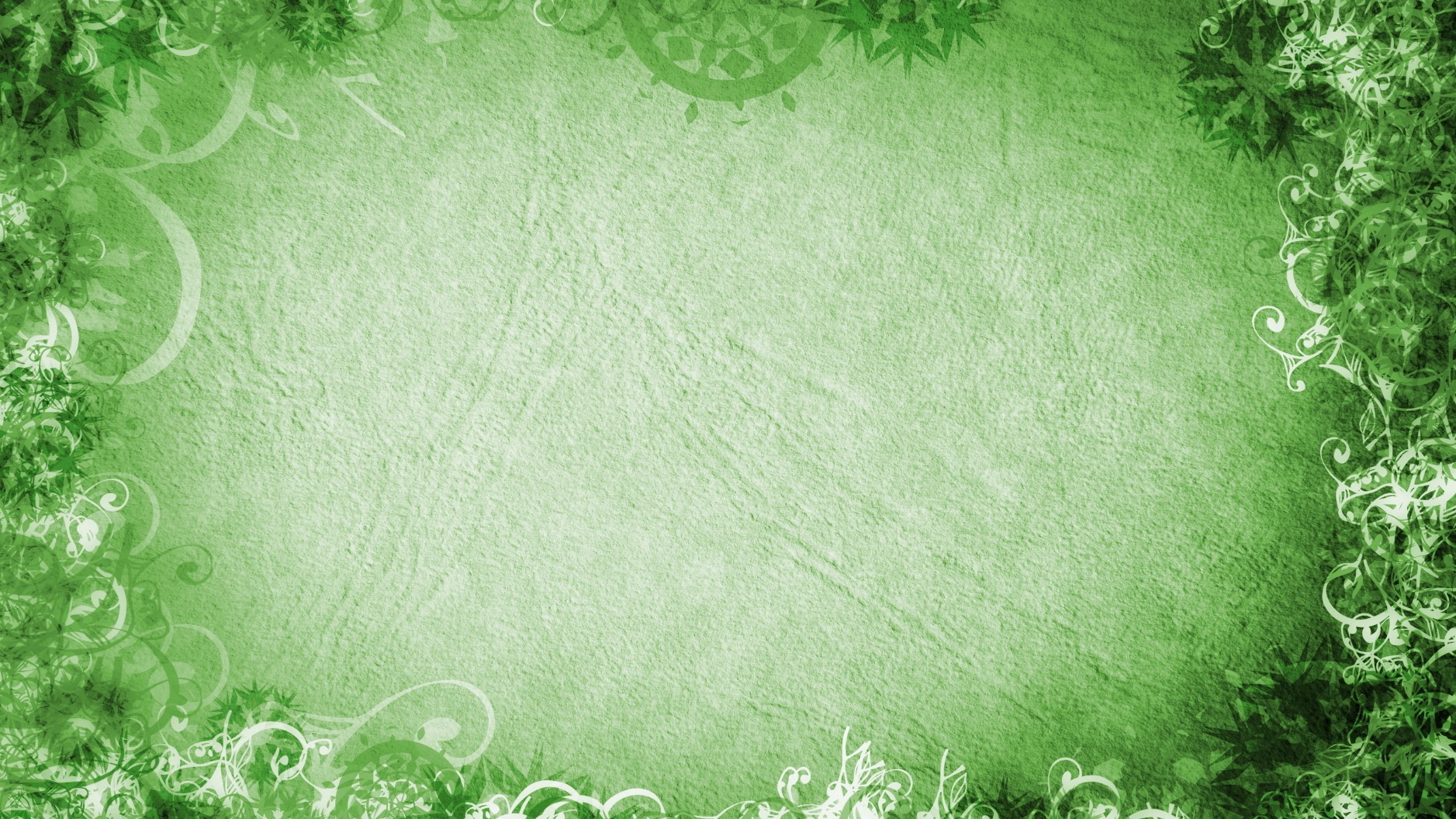 Творческое задание «Творим вместе»
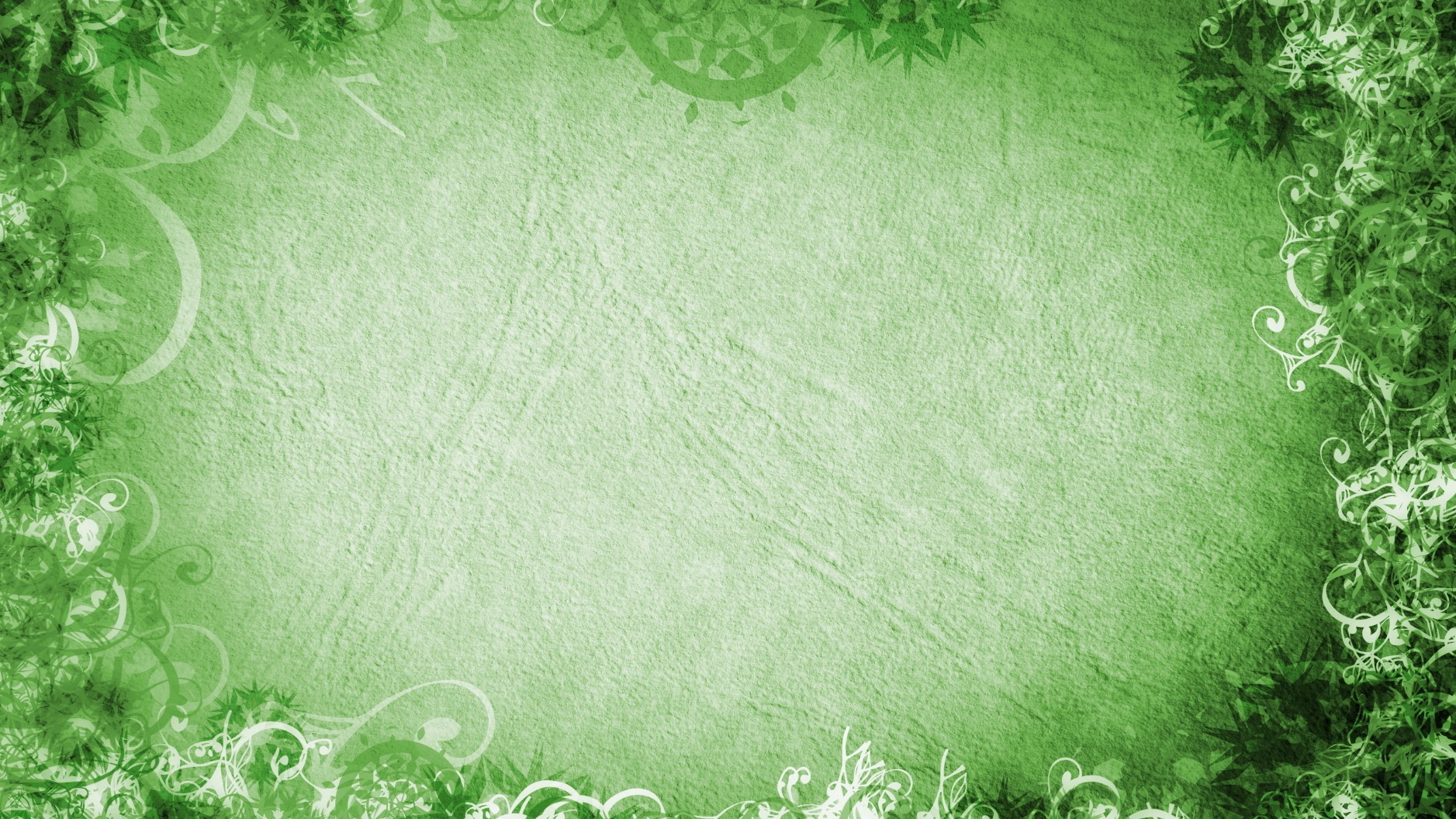 Творческое задание «Творим вместе»
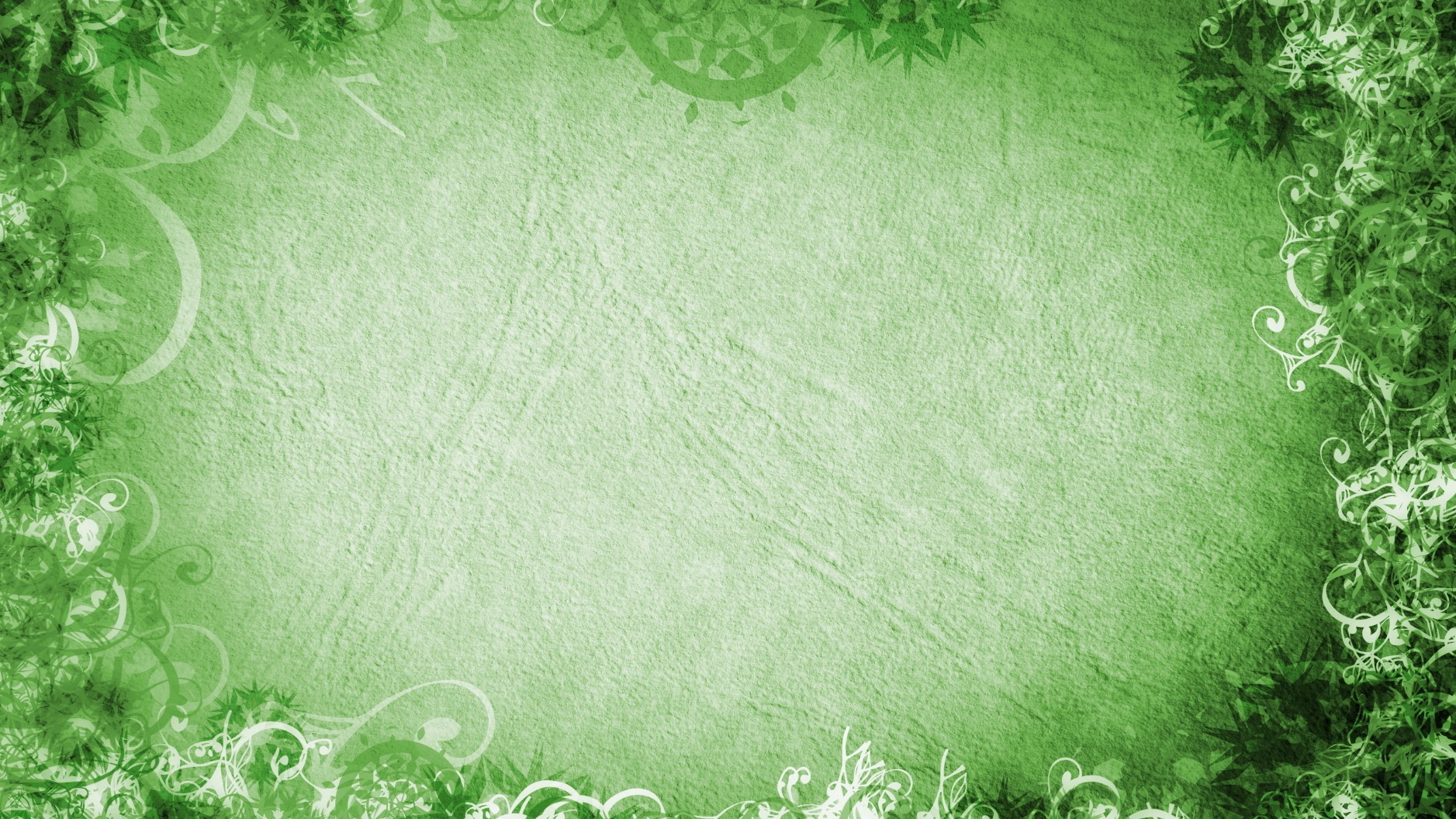 Творческое задание «Творим вместе»
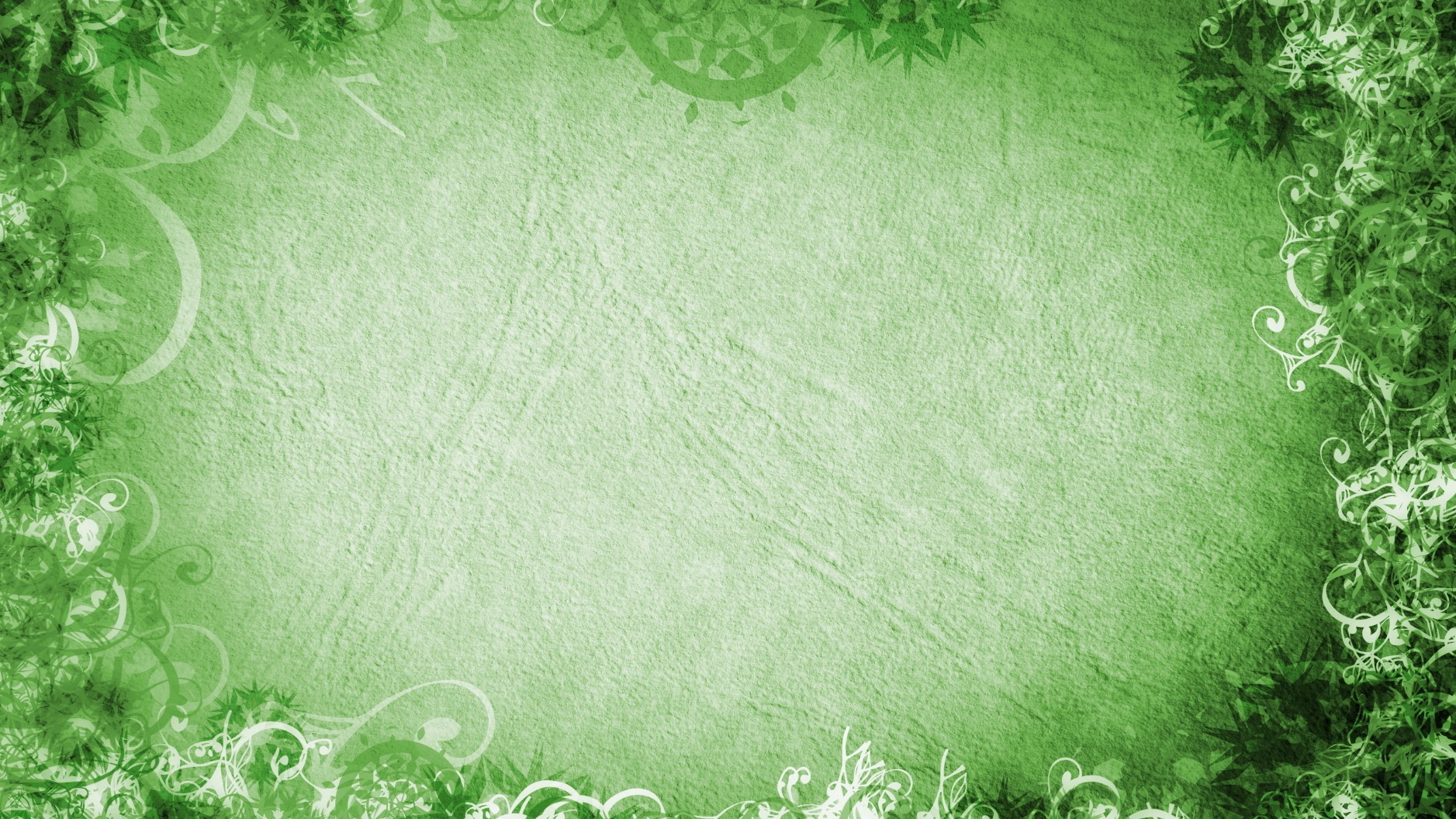 Награждение победителей
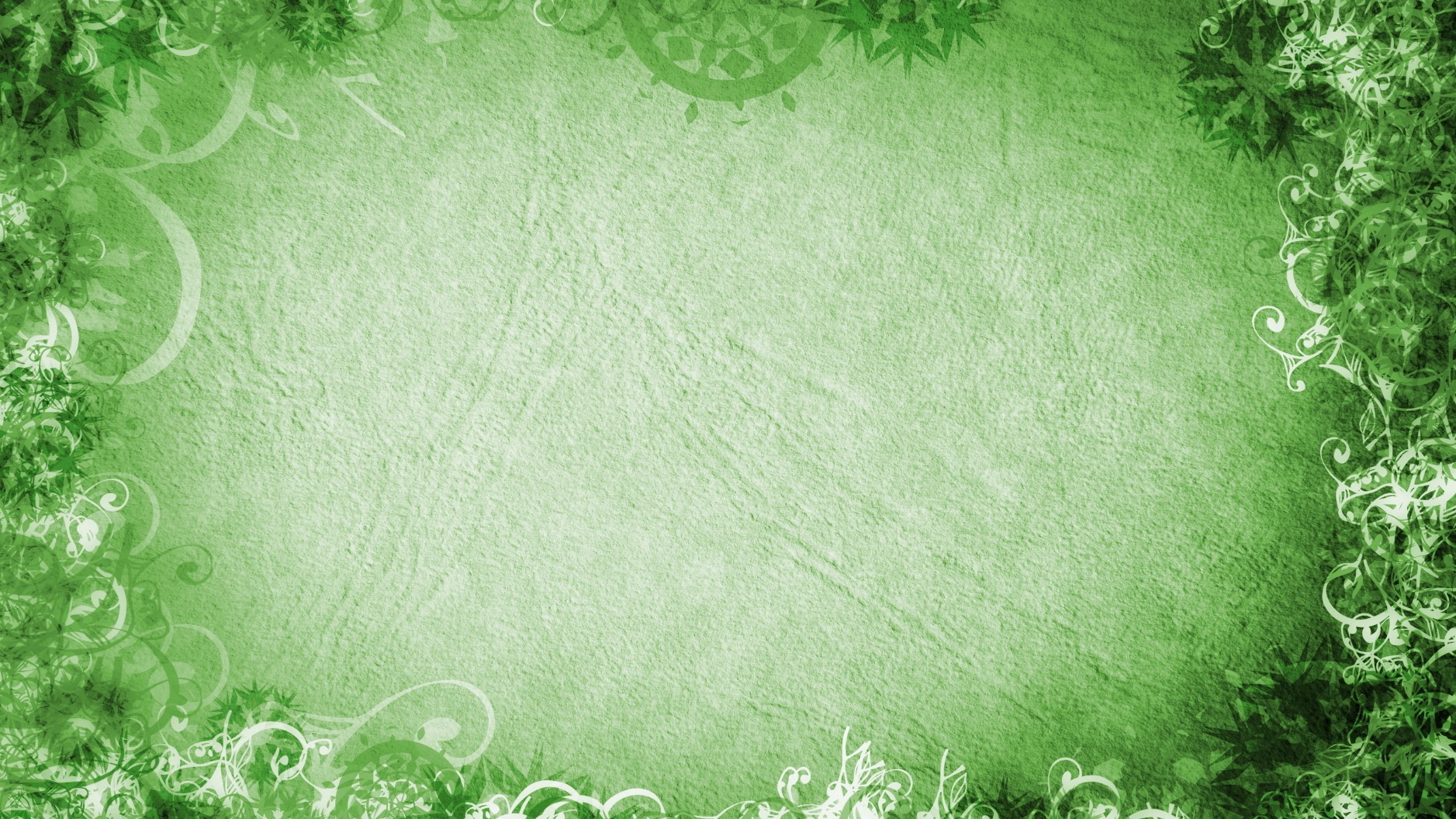